Риск-ориентированный подход к планированию выездного контроля
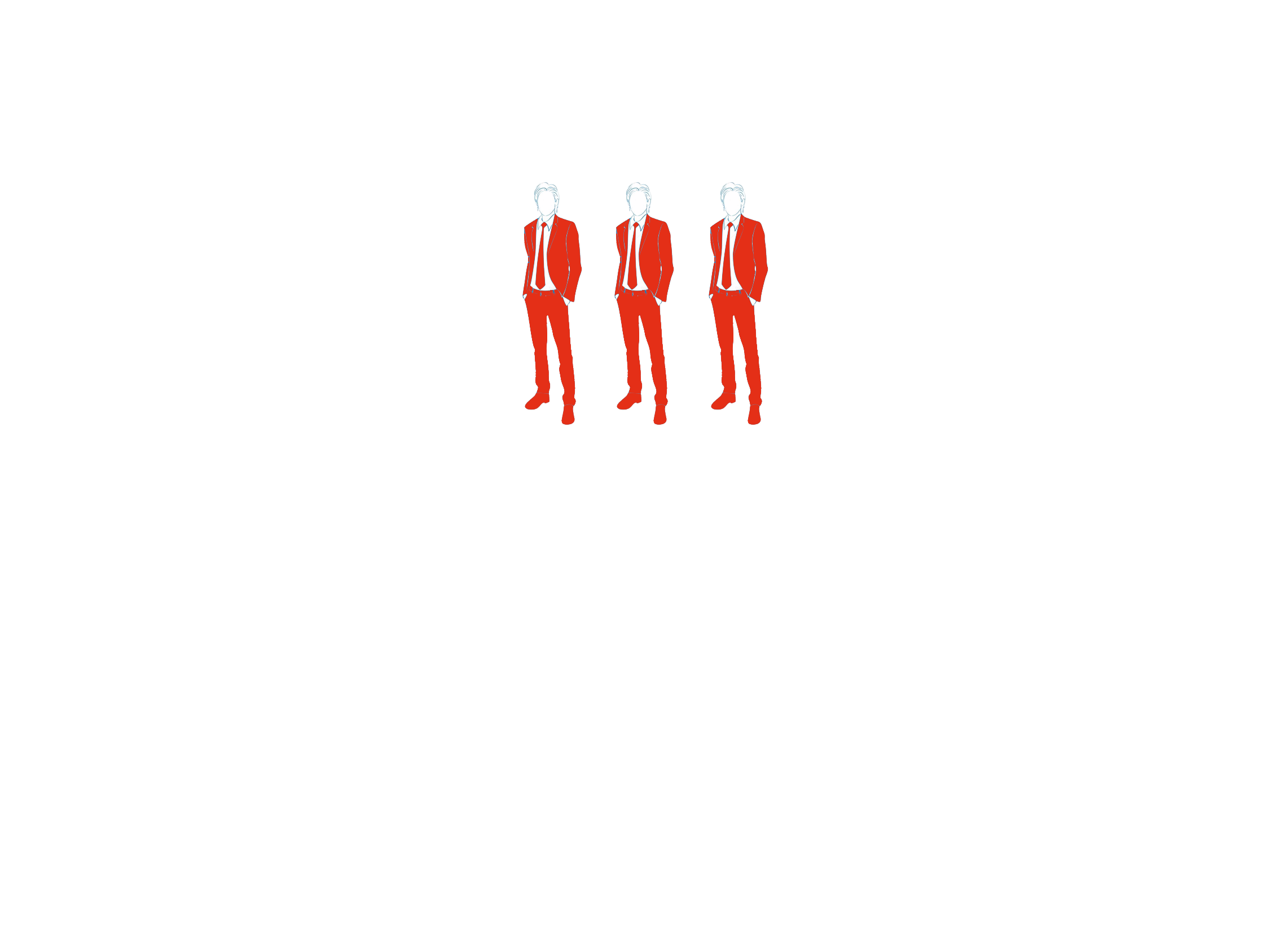 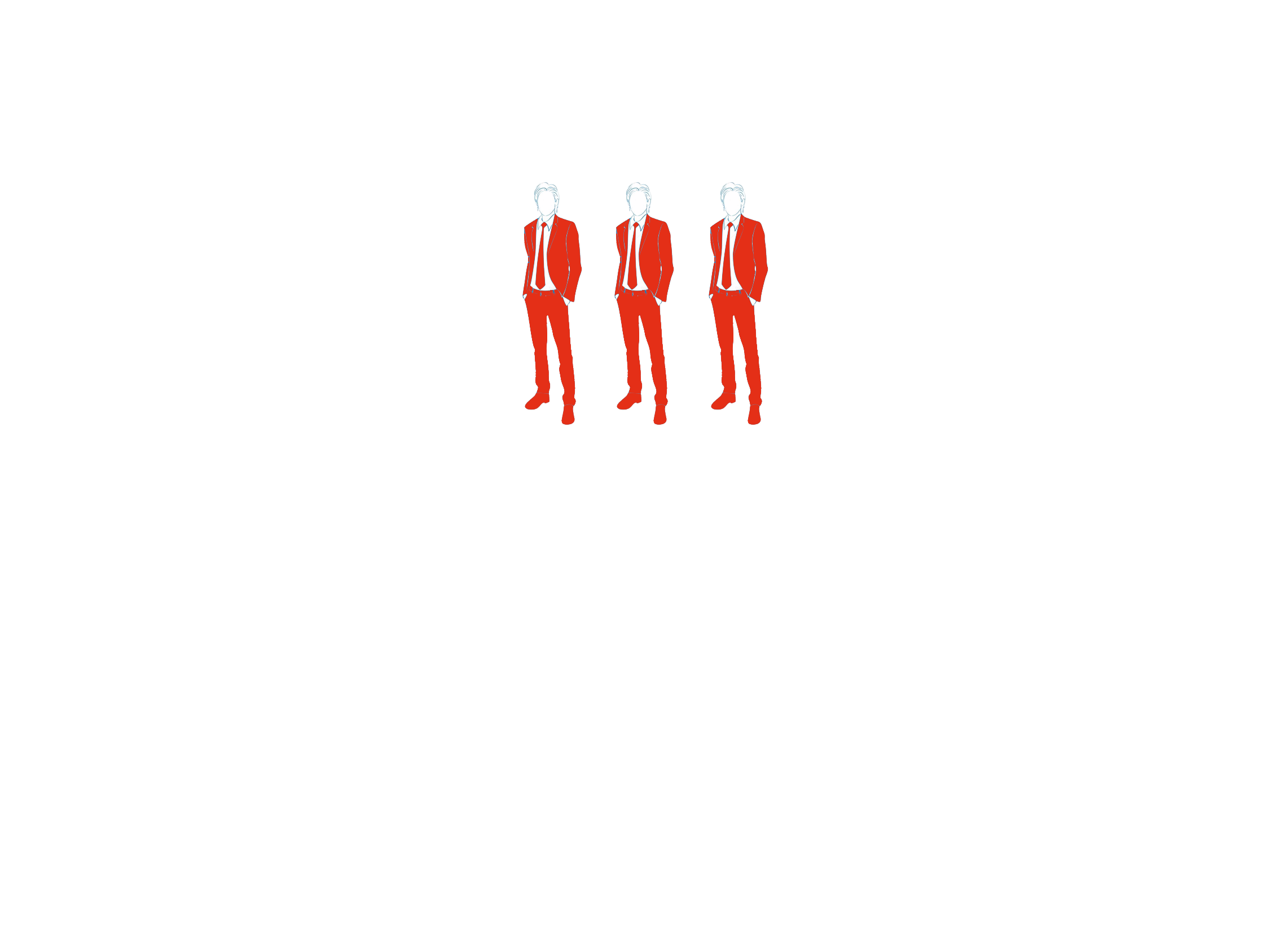 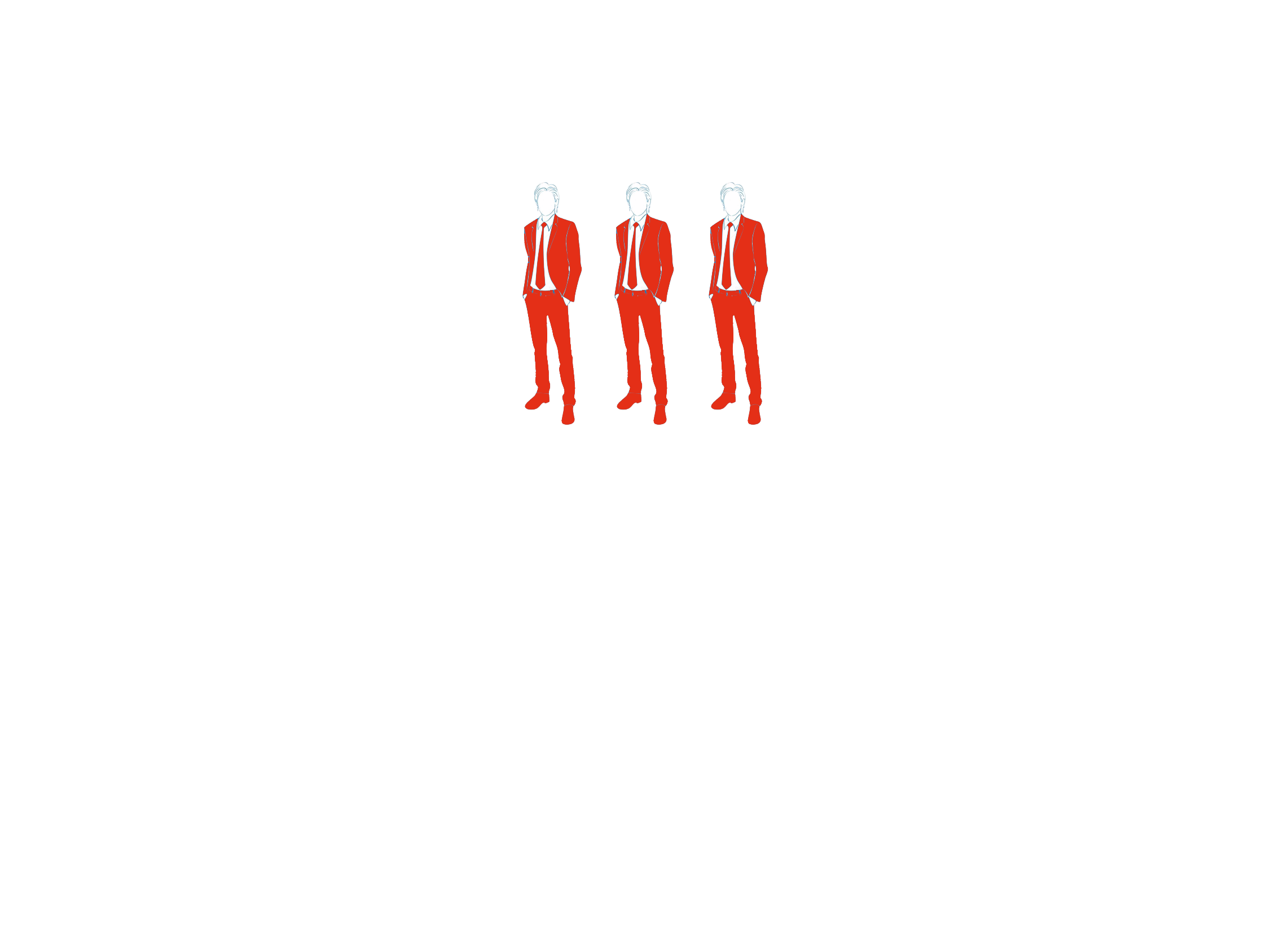 7
Проверено лишь
из 24724
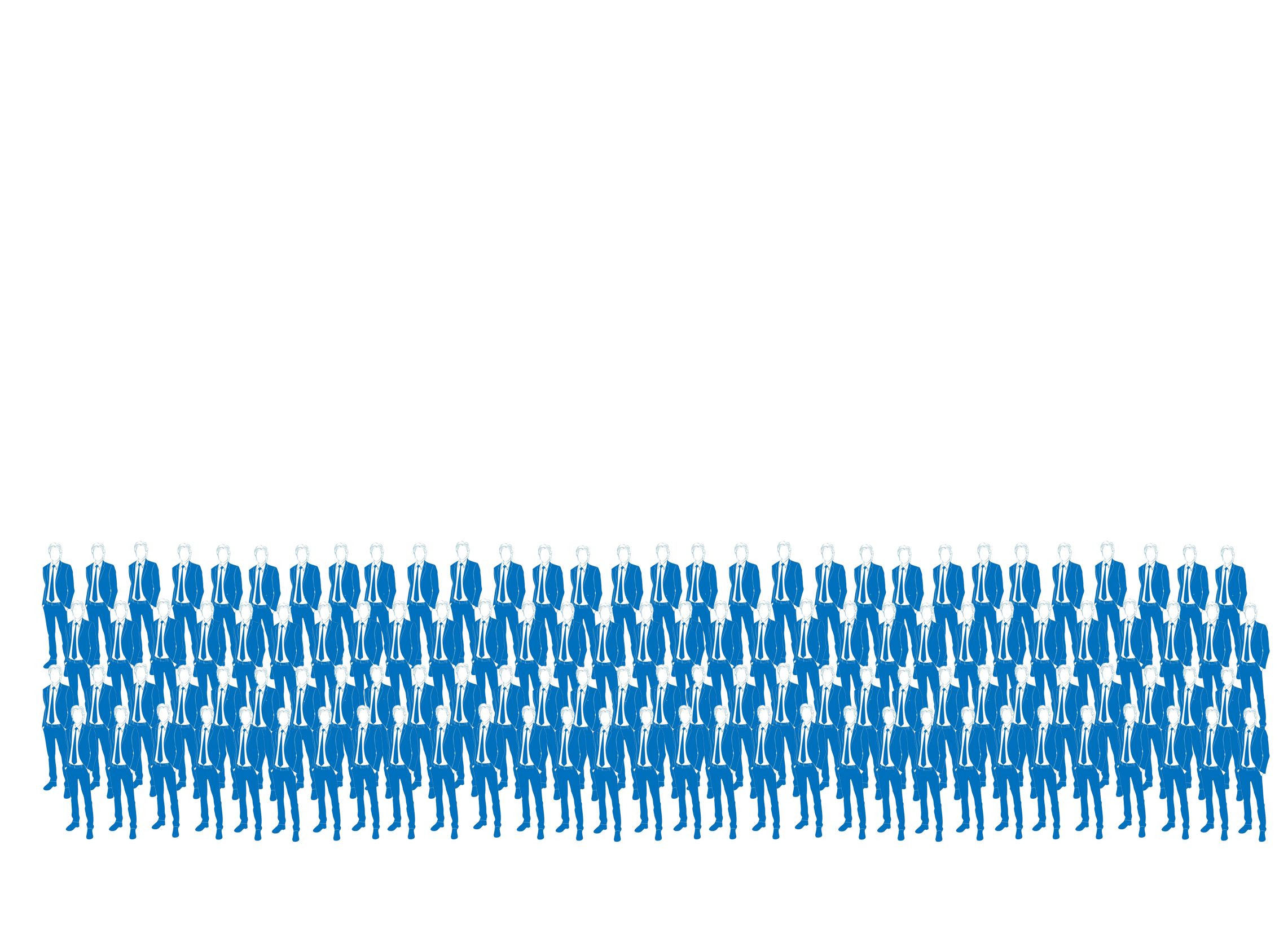 3
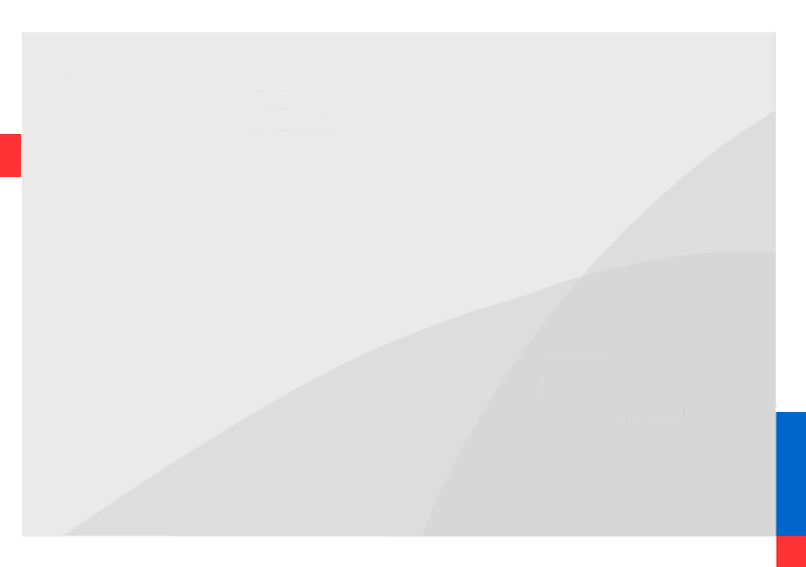 Результаты выездных налоговых проверок 
за 9 месяцев 2019 года
Приказ ФНС России от 30.05.2007 № ММ-3-06/333@ (ред. от 10.05.2012) "Об утверждении Концепции системы планирования выездных налоговых проверок"
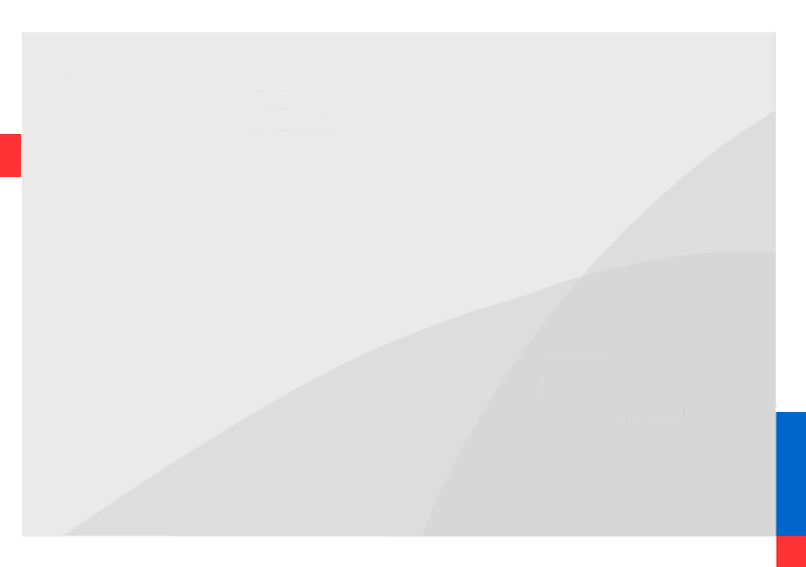 Результаты камеральных налоговых проверок 
за 9 месяцев 2019 года
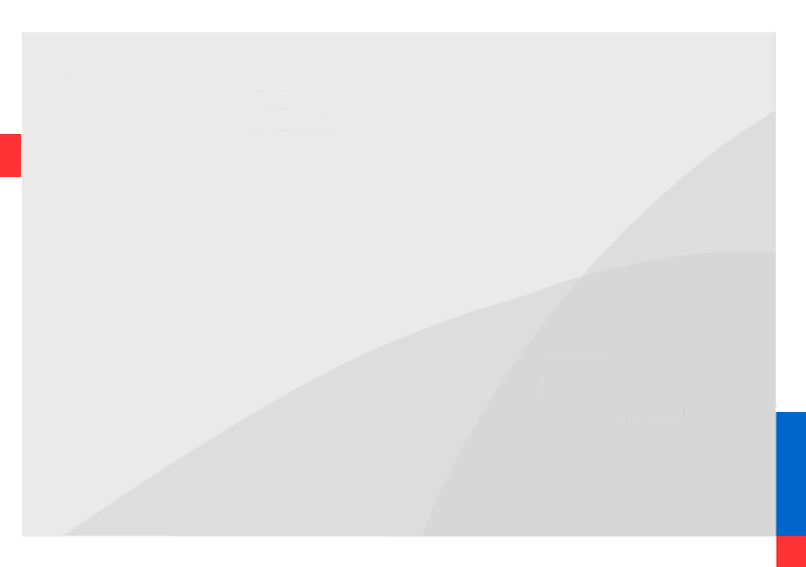 Риск-ориентированный подход к планированию проверок соблюдения законодательства о применении контрольно-кассовой техники
за 9 мес.2019 года проверками охвачено 
130 единиц ККТ или 0,9 % от всего парка ККТ, действующей на территории области (14000 ед)
нарушения выявлены 
в ходе 129 проверок (99%), сумма штрафа составила 1 663 тыс.руб.
справочно за весь период реализации реформы:
 предъявлено штрафных санкций за нарушения применения ККТ
в сумме 5,8 млн.руб.

сумма налоговых вычетов по ЕНВД, предоставленных в связи с приобретением и подключением ККТ - 52,4 млн.руб.
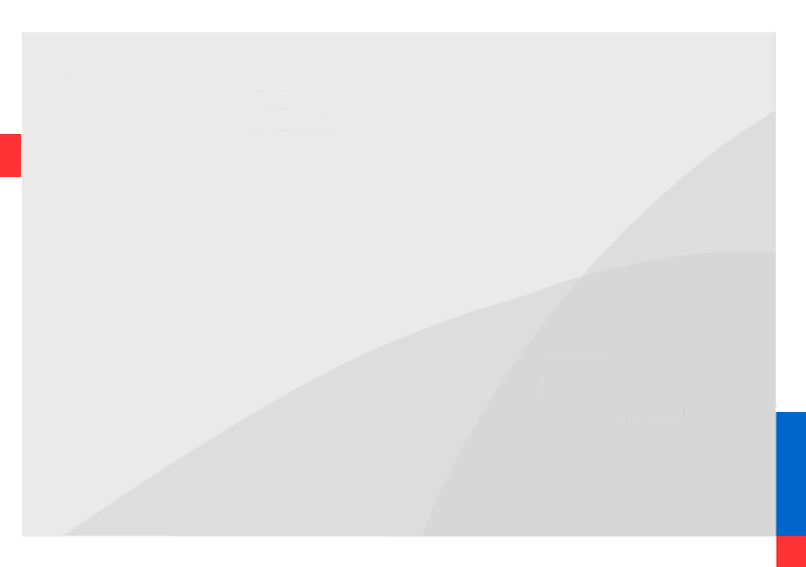 Основные нарушения, выявленные в ходе проведения проверок соблюдения законодательства по ККТ и полноты учета выручки
74%, 96 случаев
1.при оплате не выдали кассовый чек
2.при оплате банковской картой выдали только чек банковского терминала (без QR-кода, чеком ККТ не является)
Неприменение ККТ
15%, 19 случаев
1. в чеке неправильно указана система налогообложения (ЕНВД вместо УСН или общей)
2. в чеке указан адрес регистрации ККТ, отличный от места расчета
применение ККТ, которая не соответствует установленным требованиям
10%, 13 случаев
1. неполное оприходование в кассу денежной наличности
2. несоблюдение порядка хранения свободных денежных средств
нарушение порядка работы с денежной наличностью и порядка ведения кассовых операций